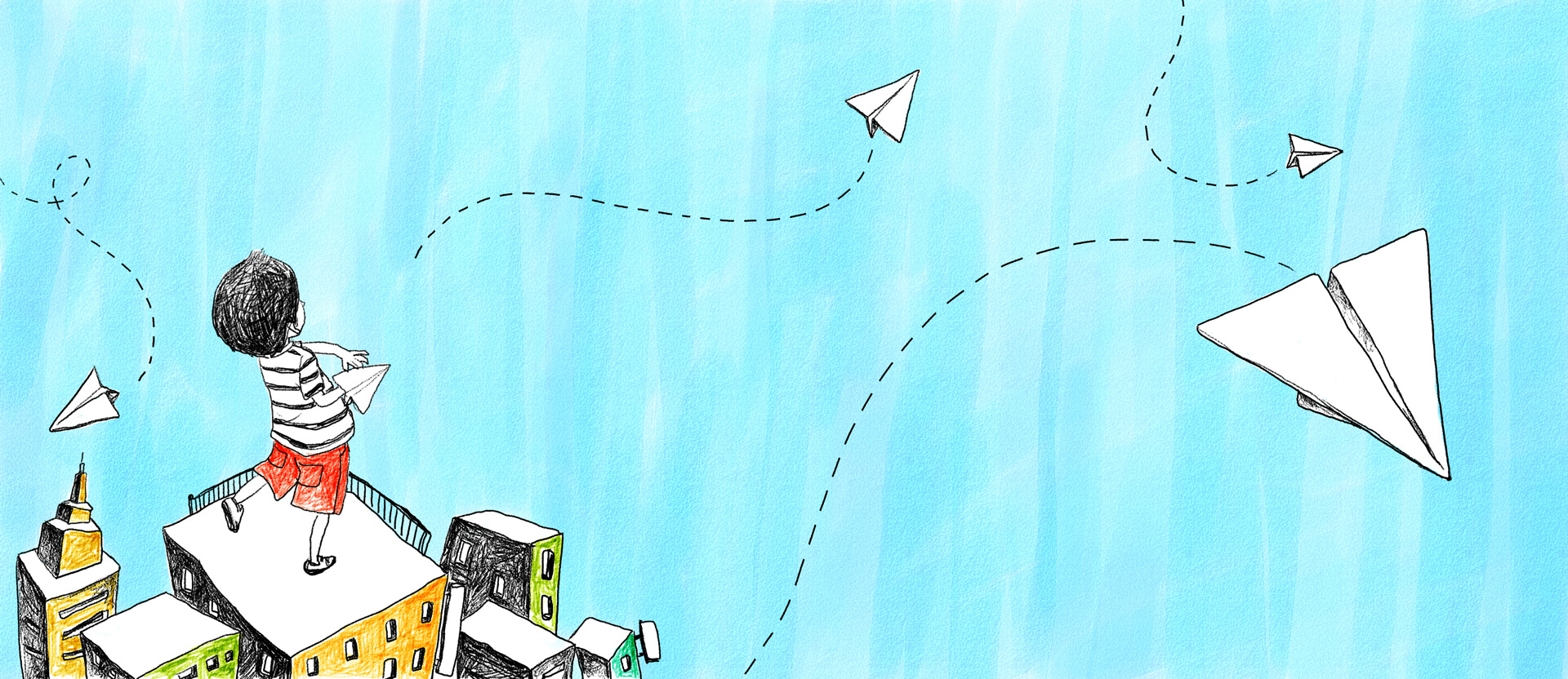 自
我
绍
介
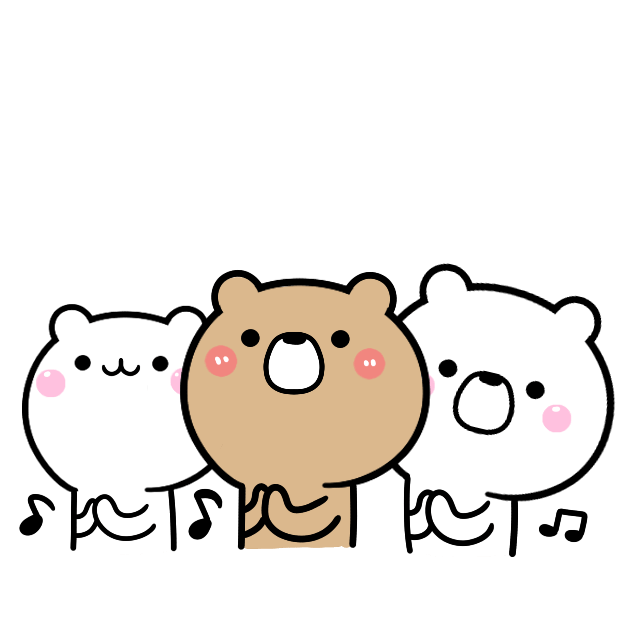 主讲人：PPT营
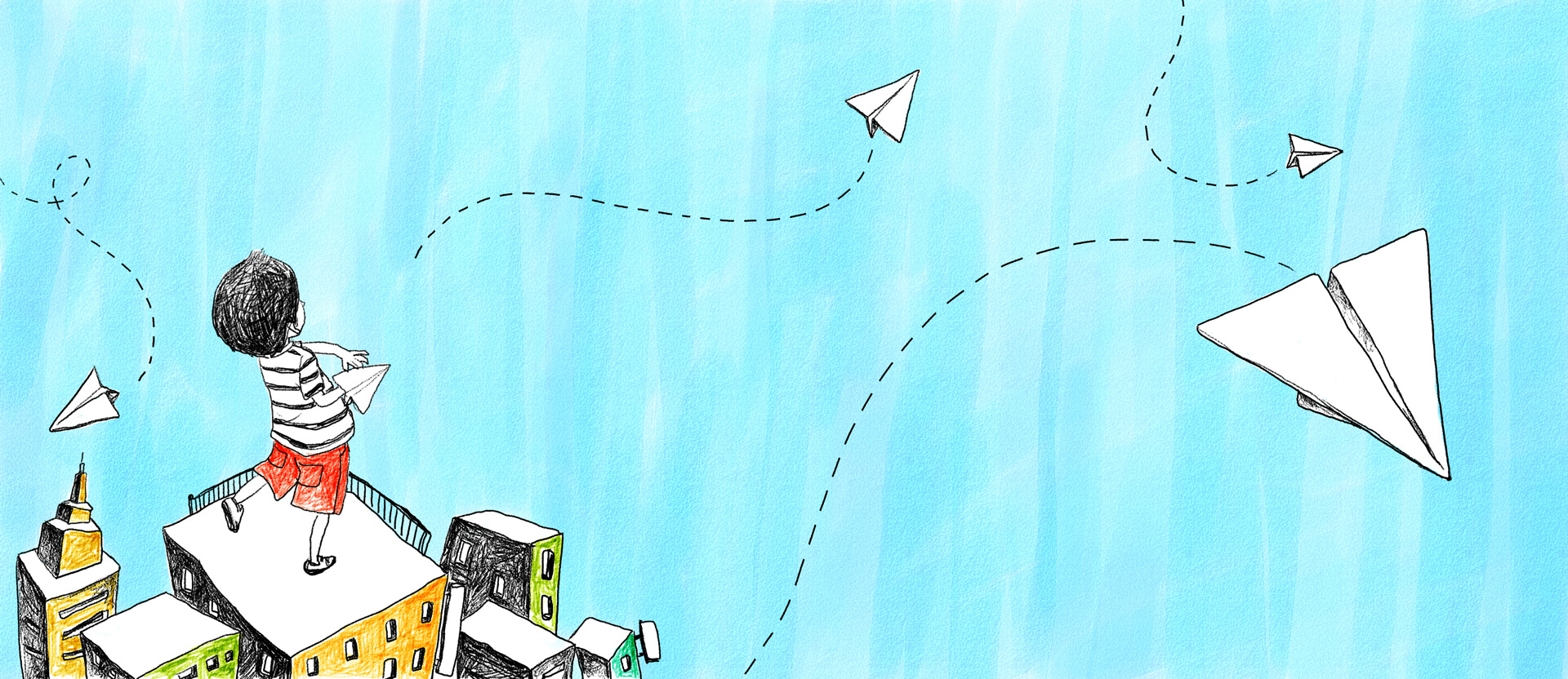 大家好！我叫小图图
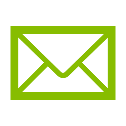 籍贯：月球
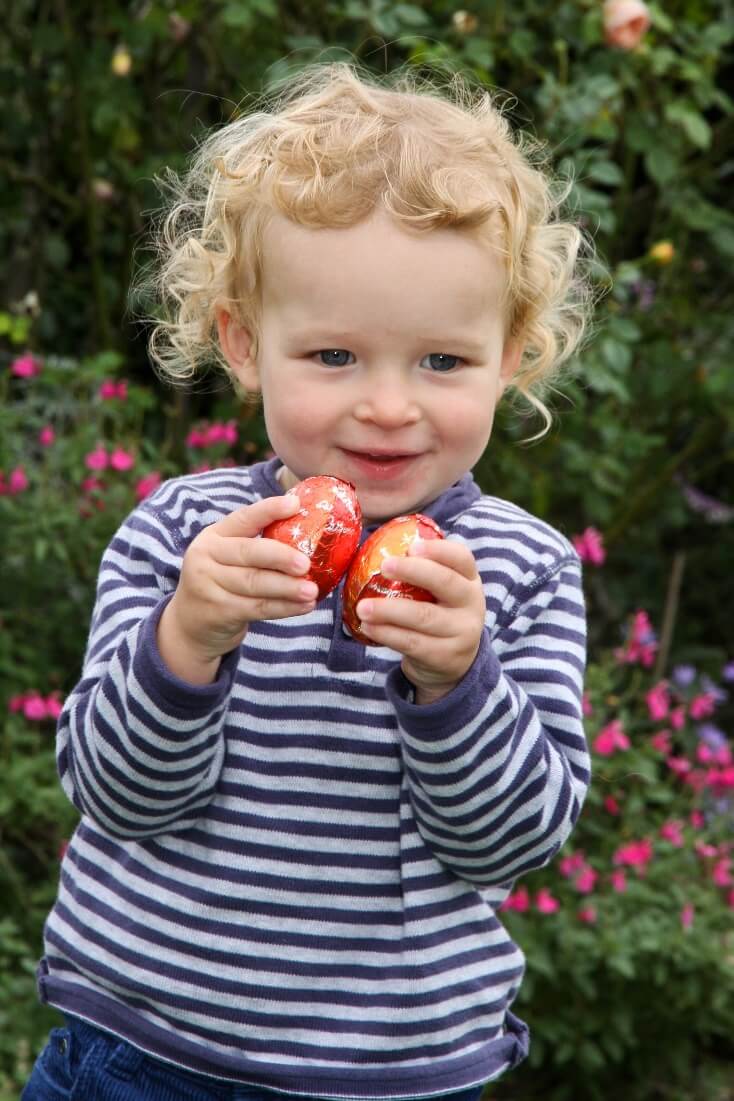 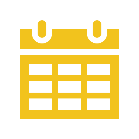 生日：02.02
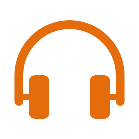 爱好：听歌、看书
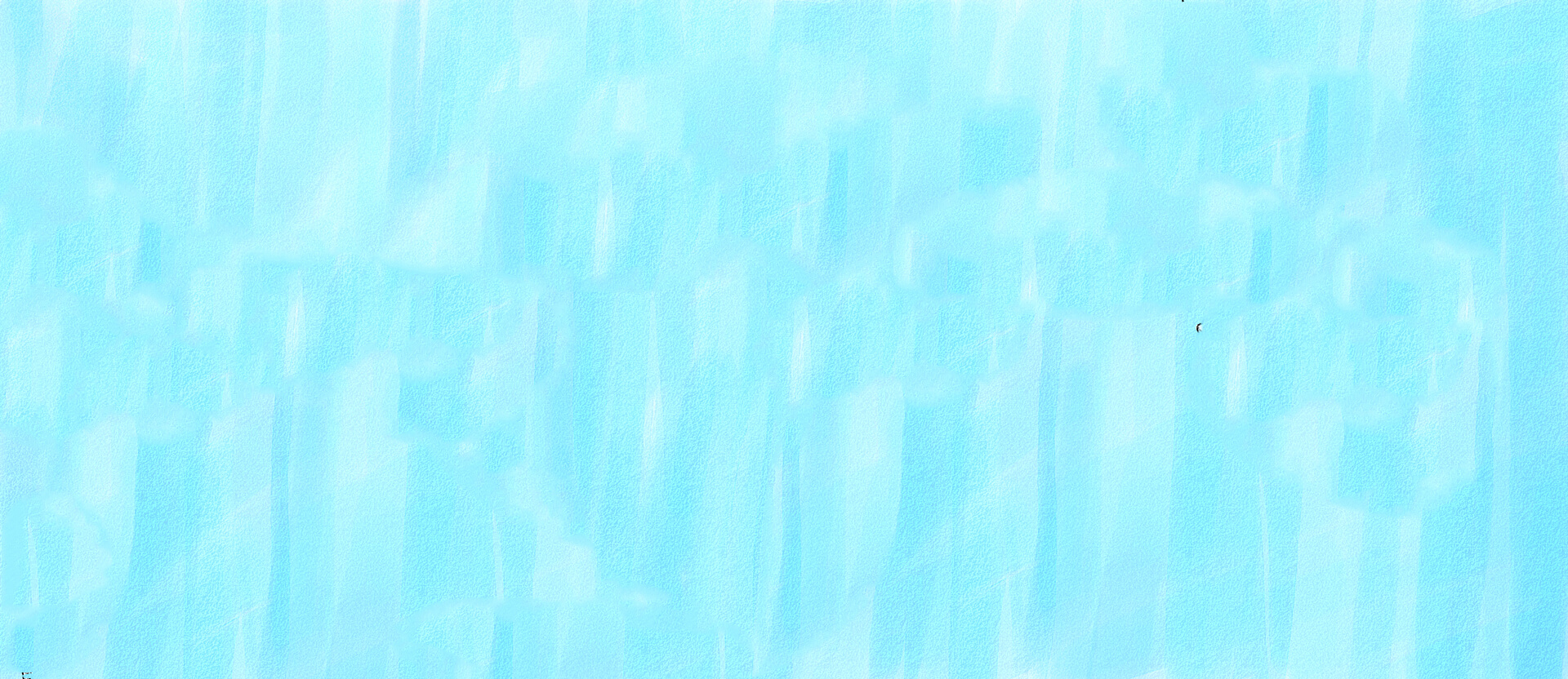 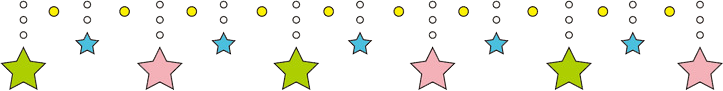 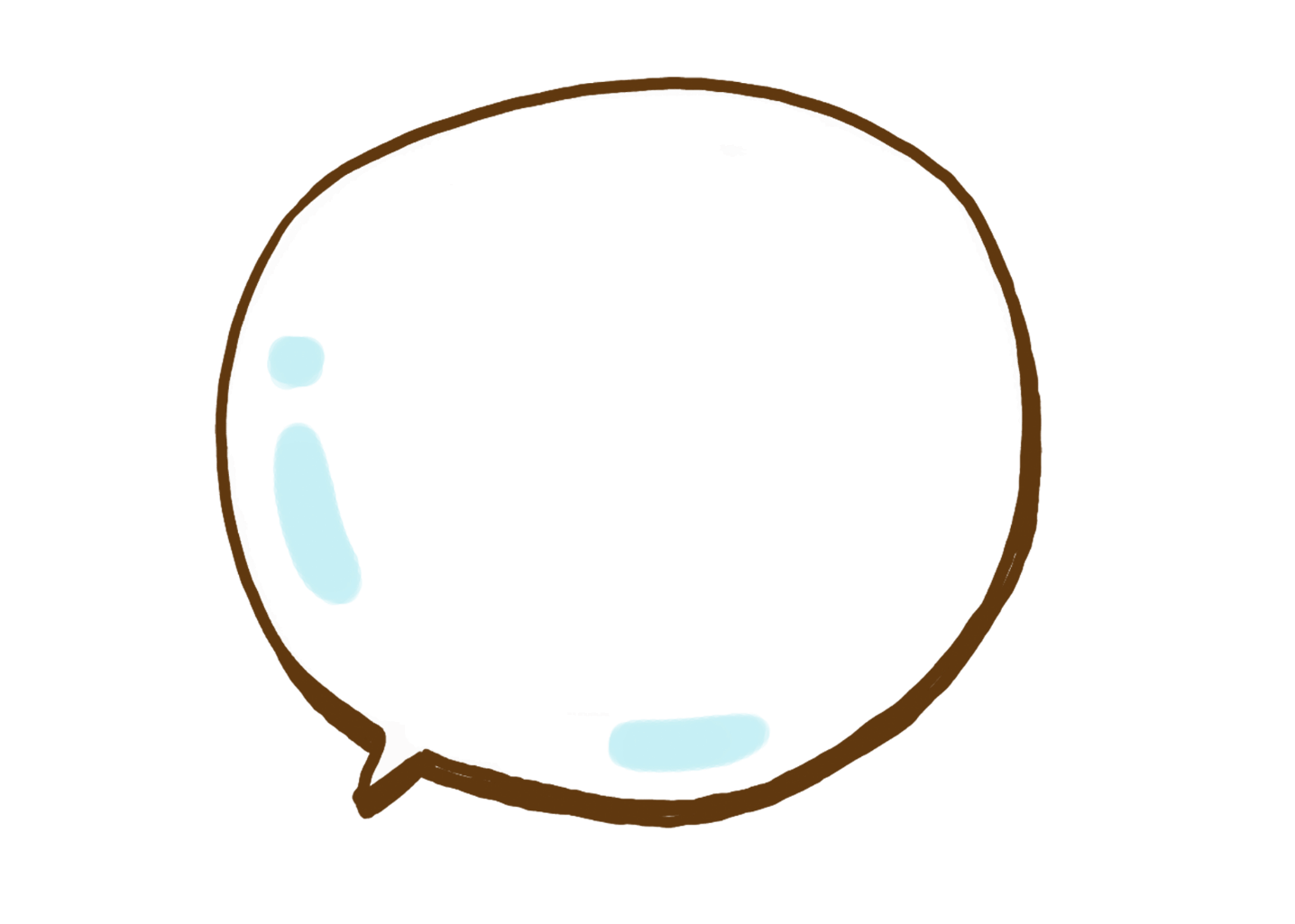 我是五(4)班的小图图，我很荣幸能站在这里发言，
  此时此刻，我很激动，也很紧
     张，不过我有信心，因为我
       要竞选 是班干部这个位置。
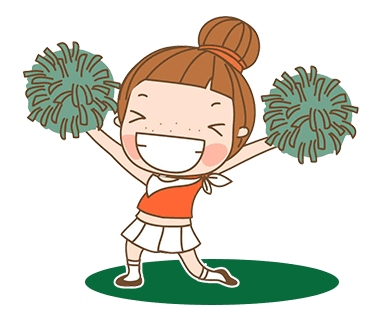 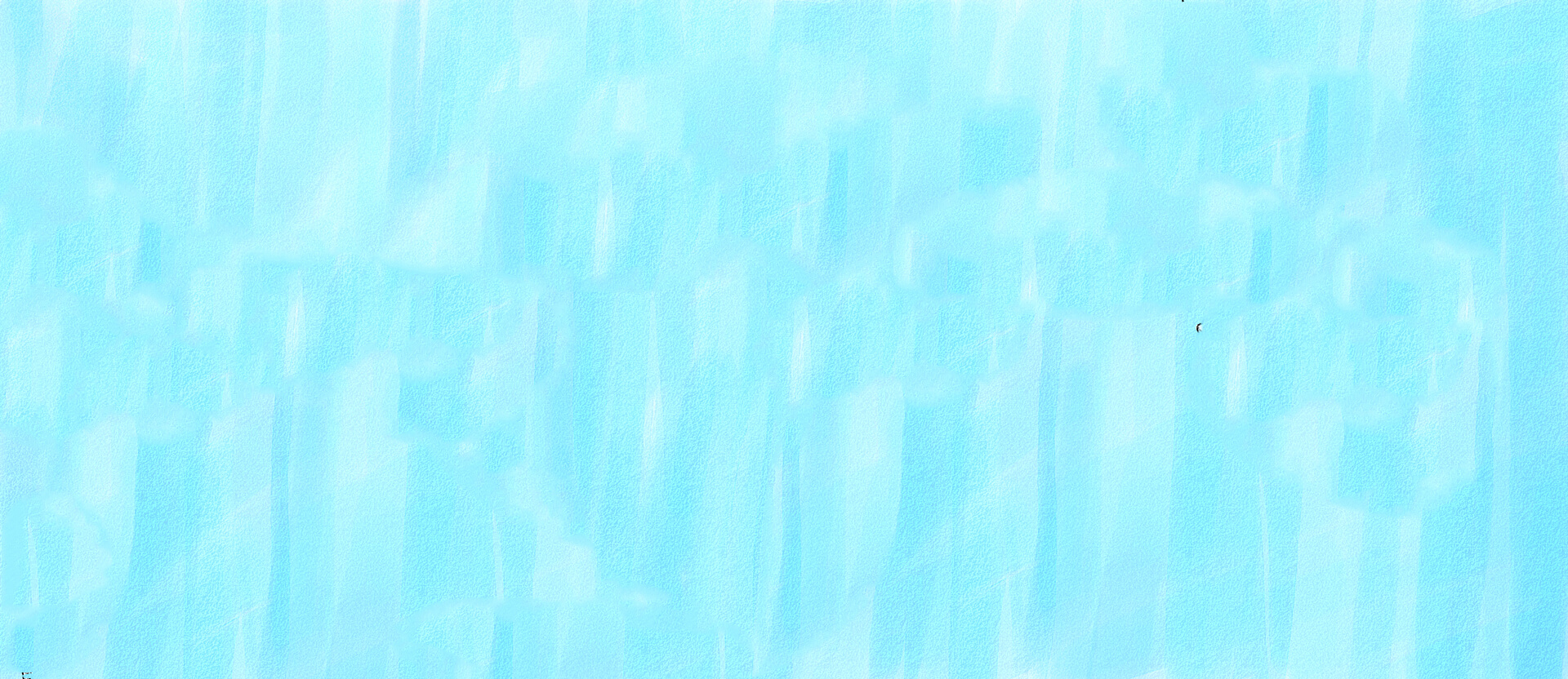 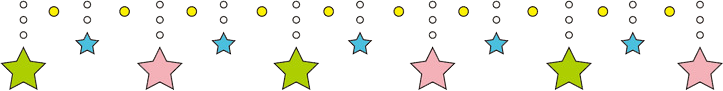 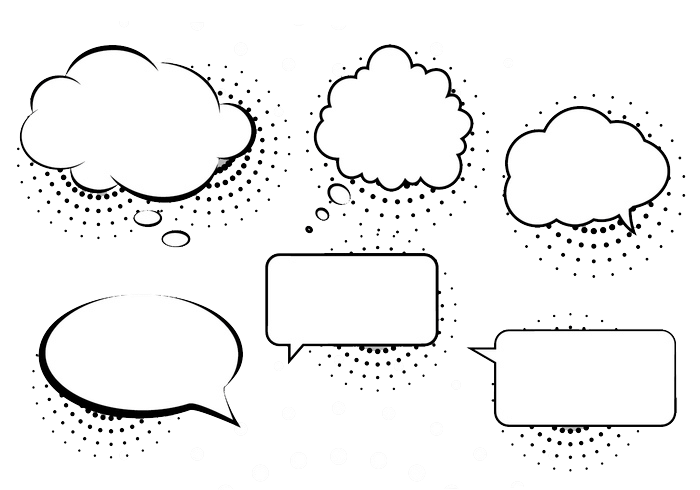 班长
是一个许多同学向往的职位，需要一个有能力的同学来担任，我相信
              我有这个能力。
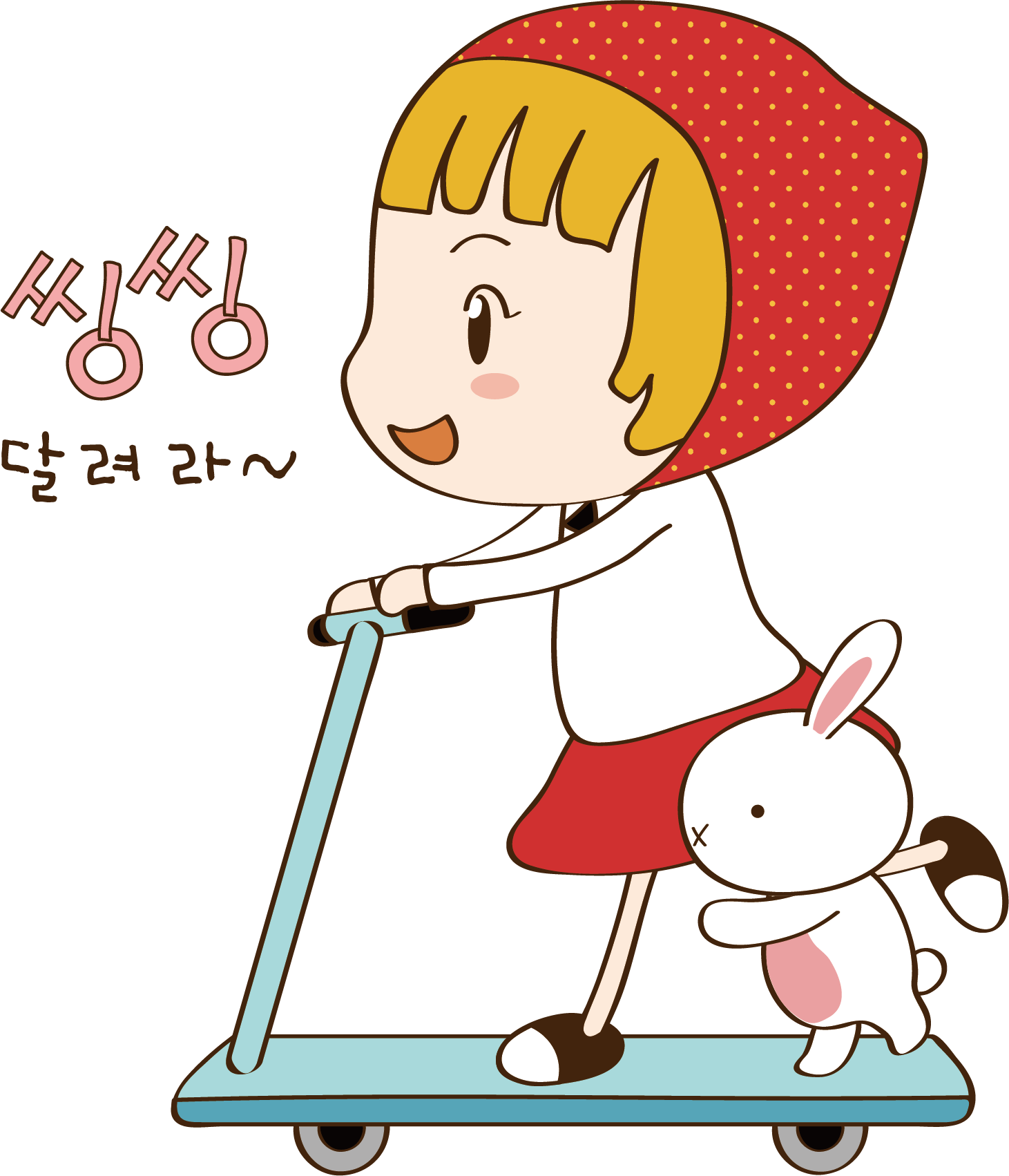 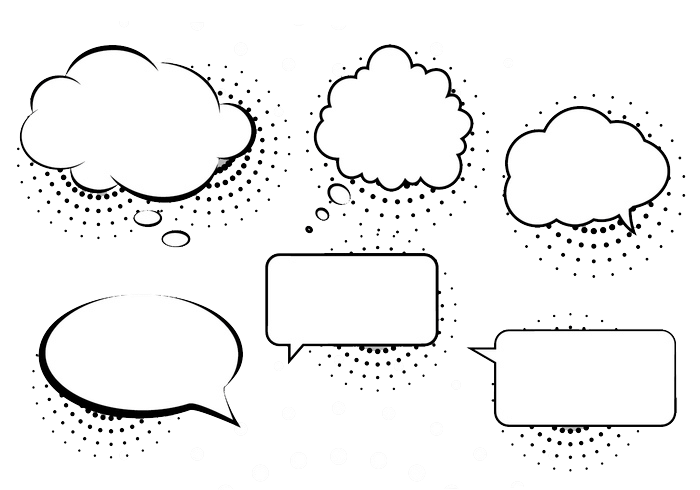 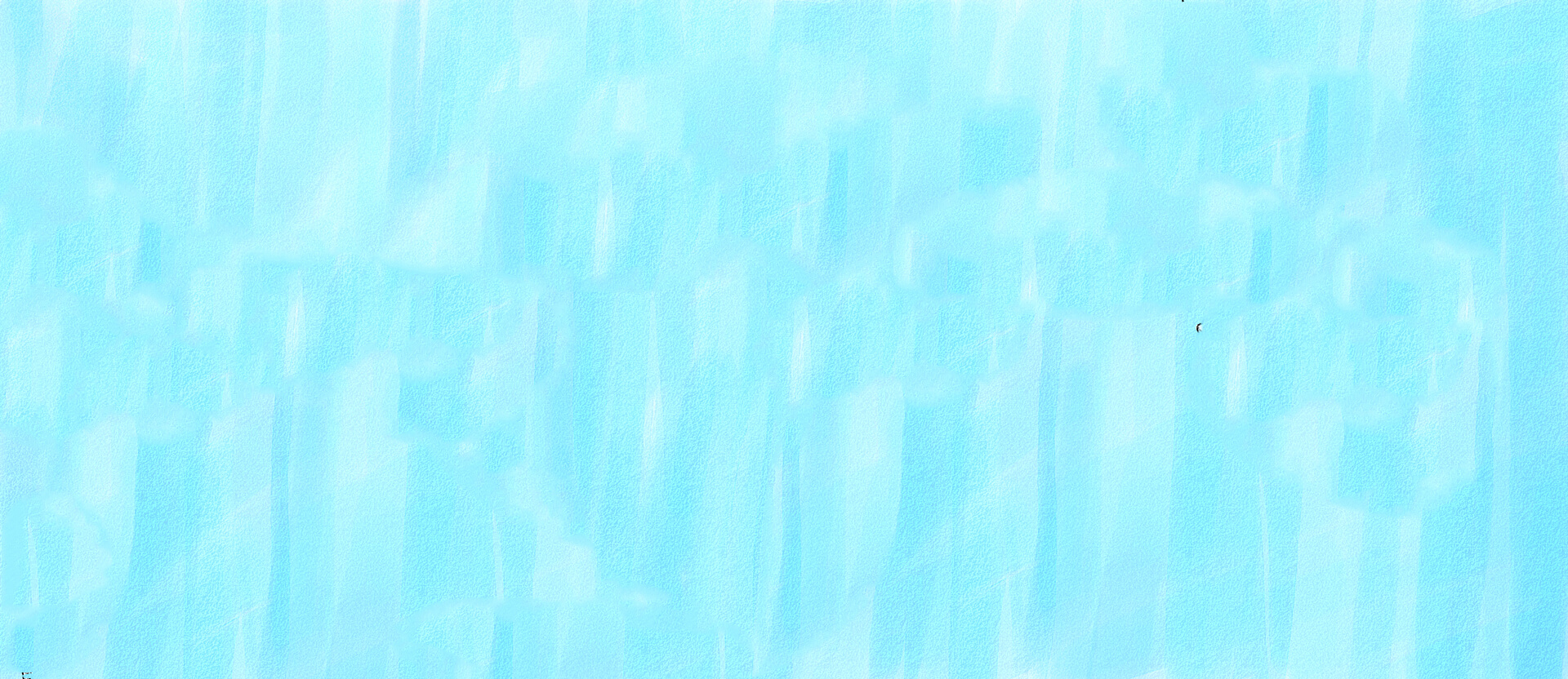 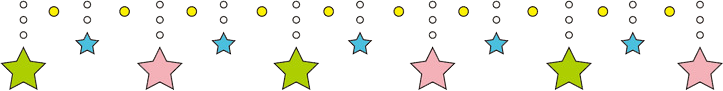 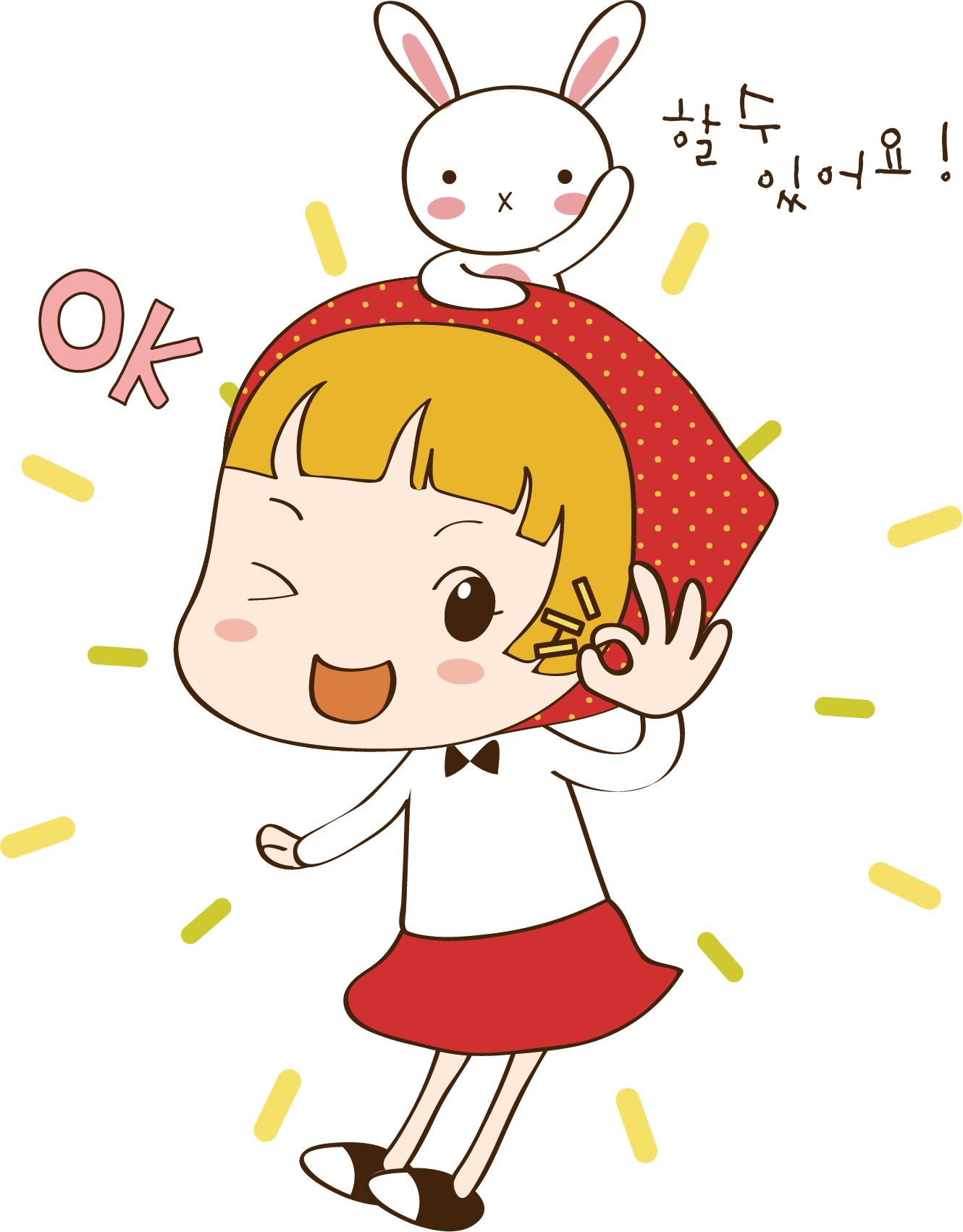 我在家是个好帮手，
在学校是个好学生，
连续四年都能拿
“三好学生”
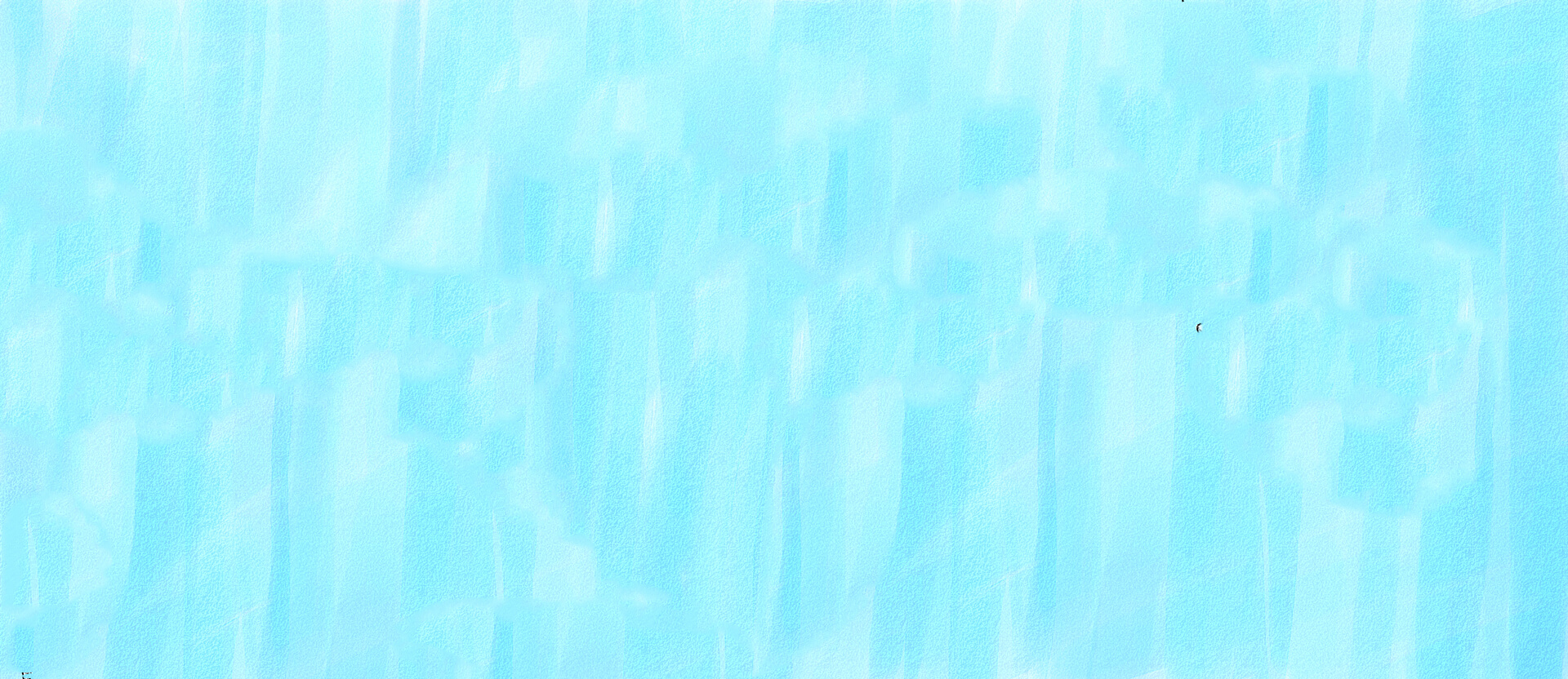 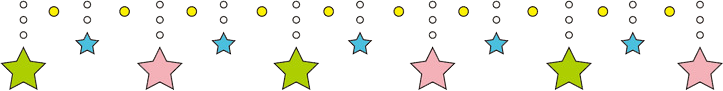 我
好
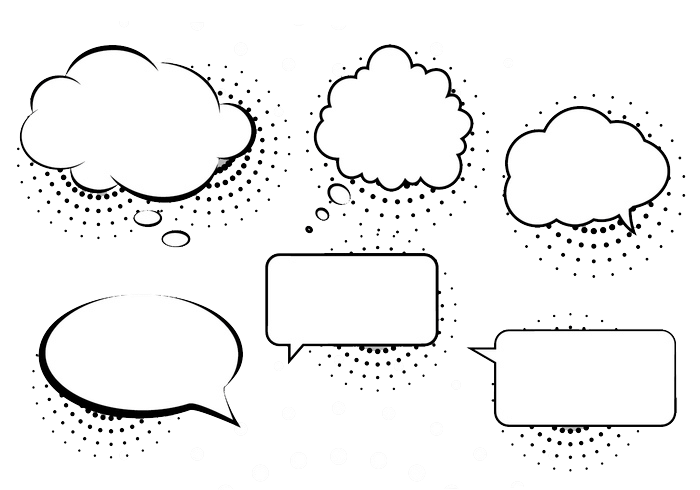 的
爱
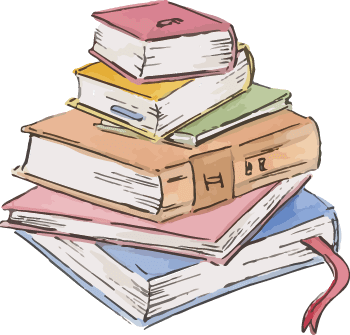 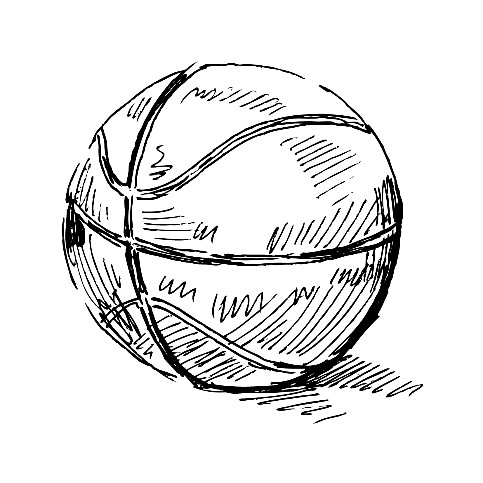 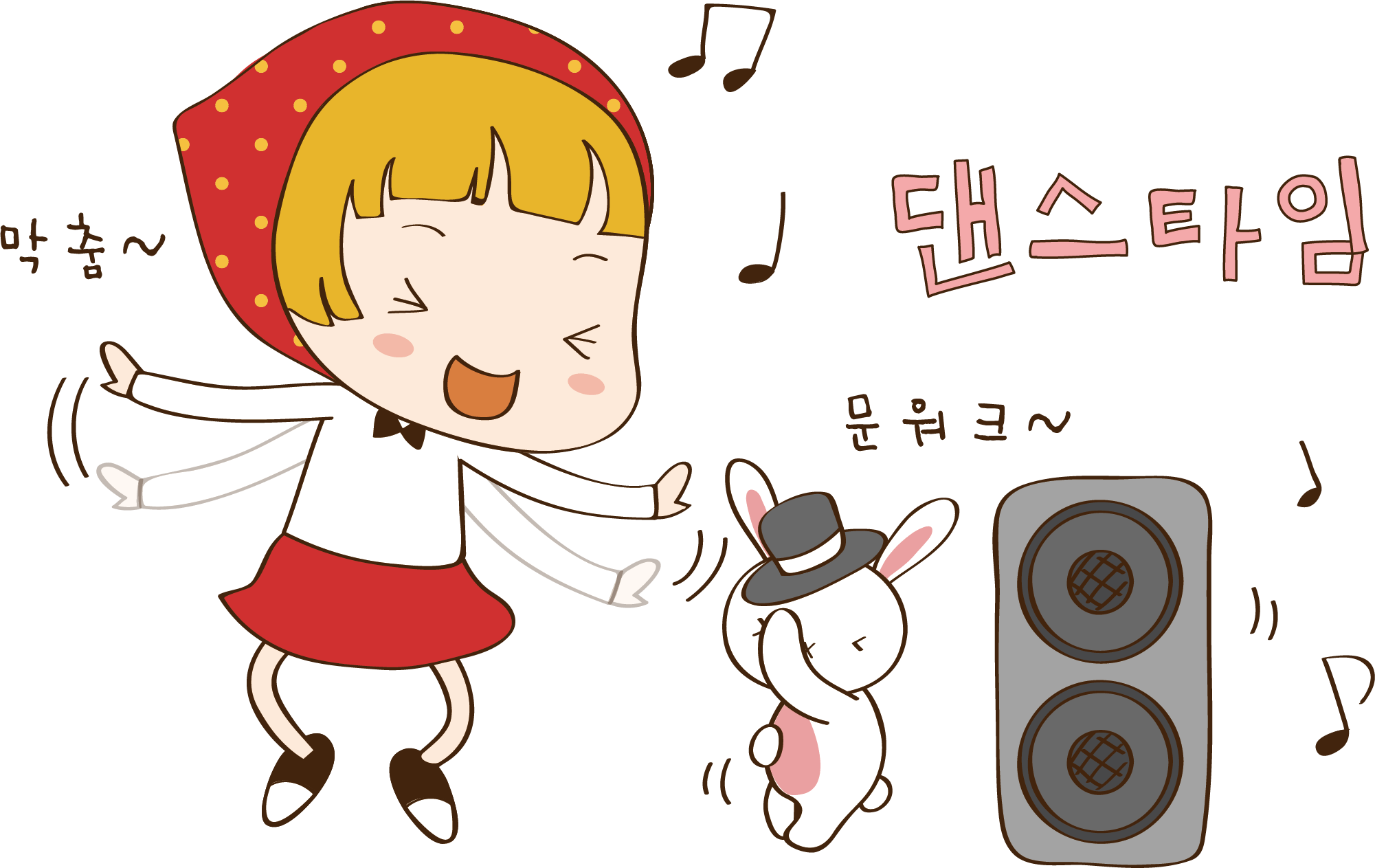 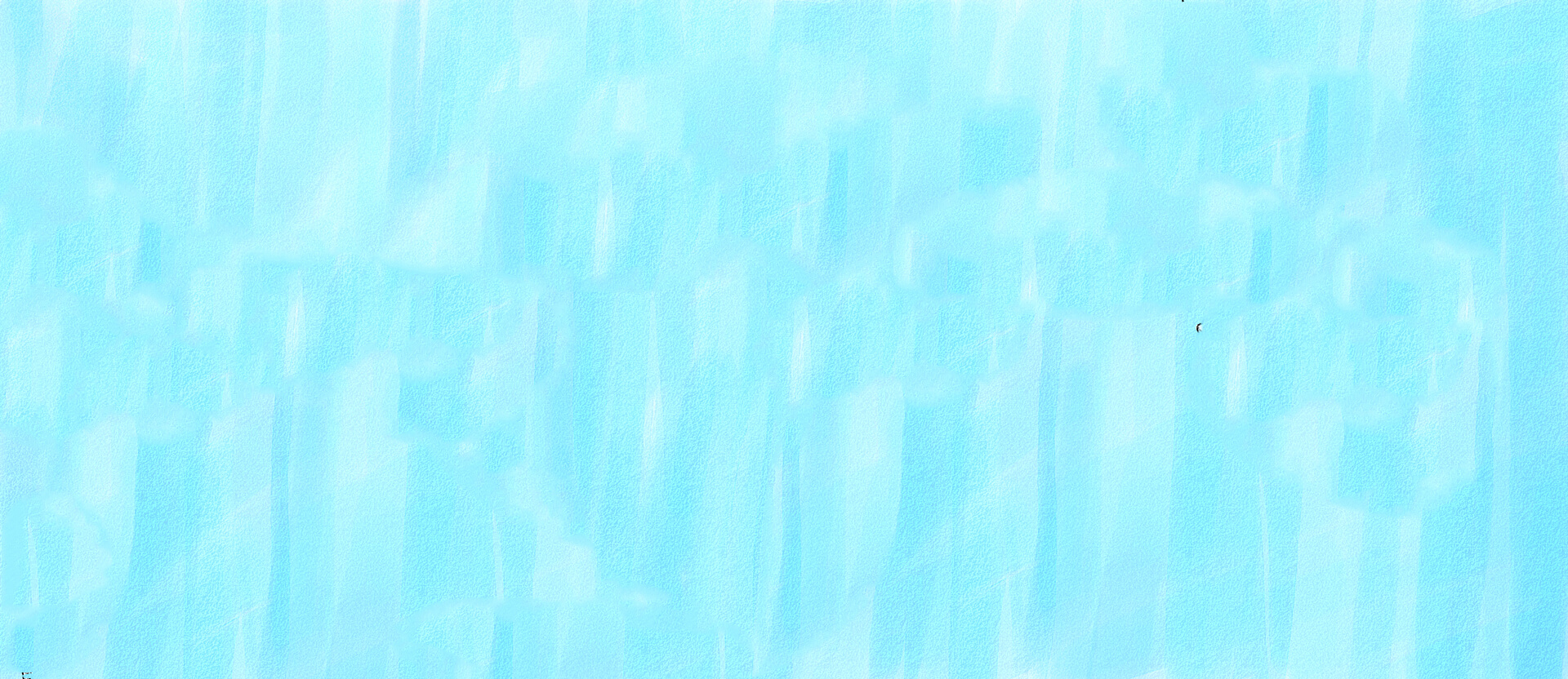 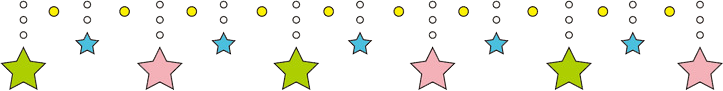 的
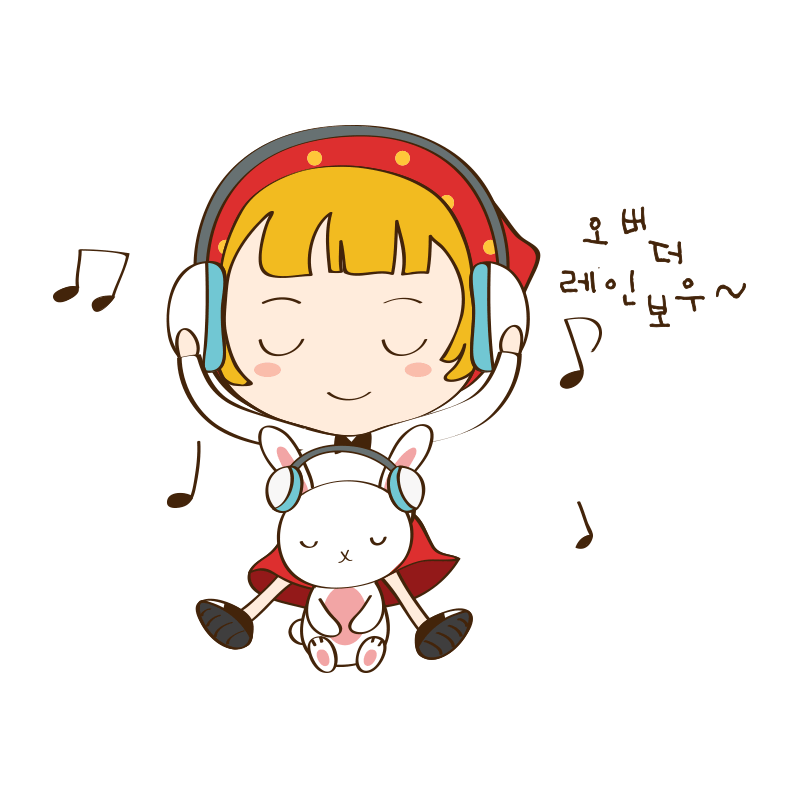 生
我
活
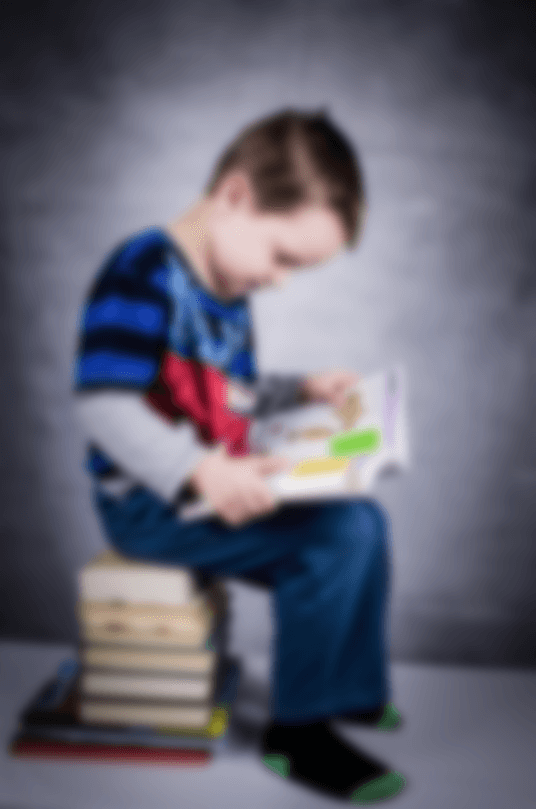 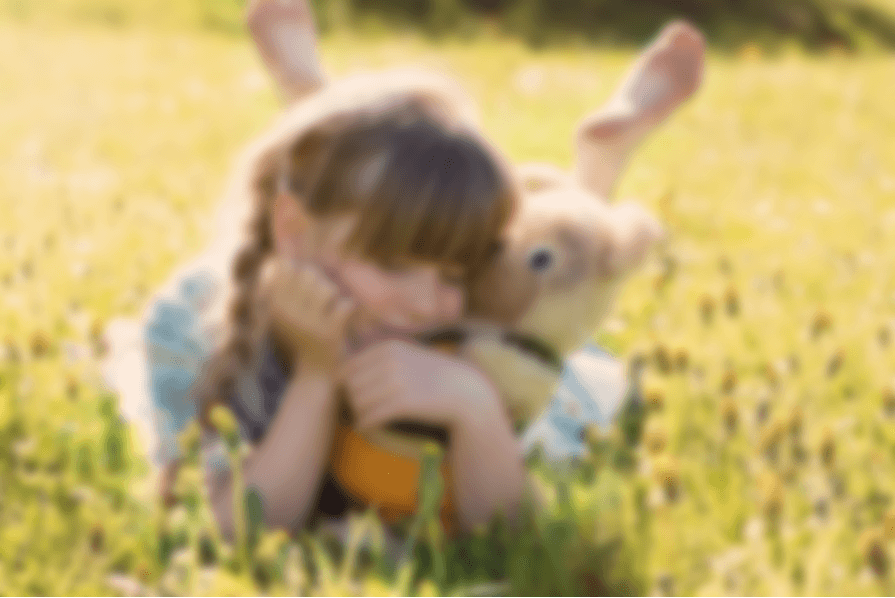 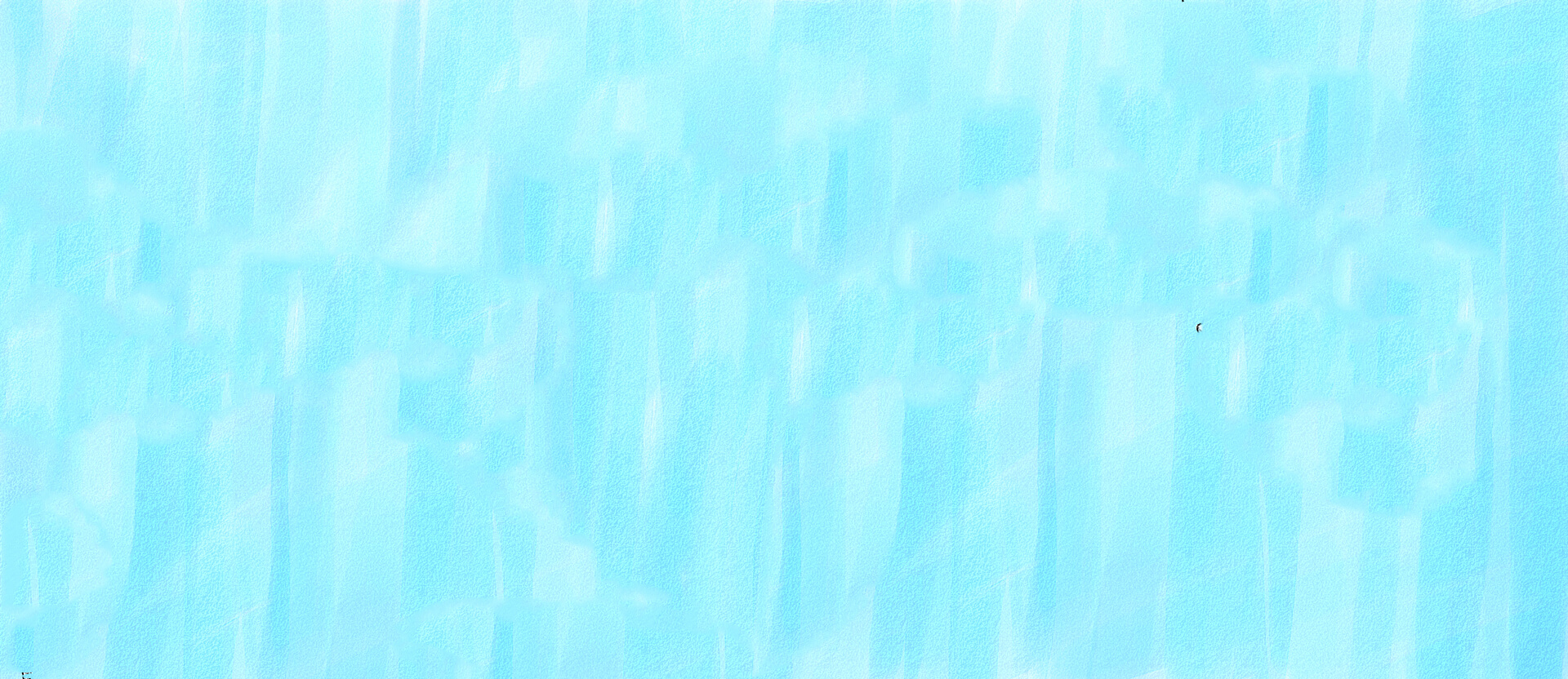 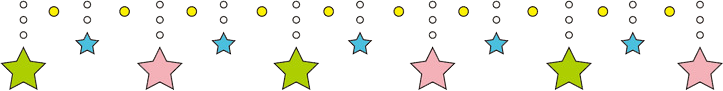 我
想
的
理
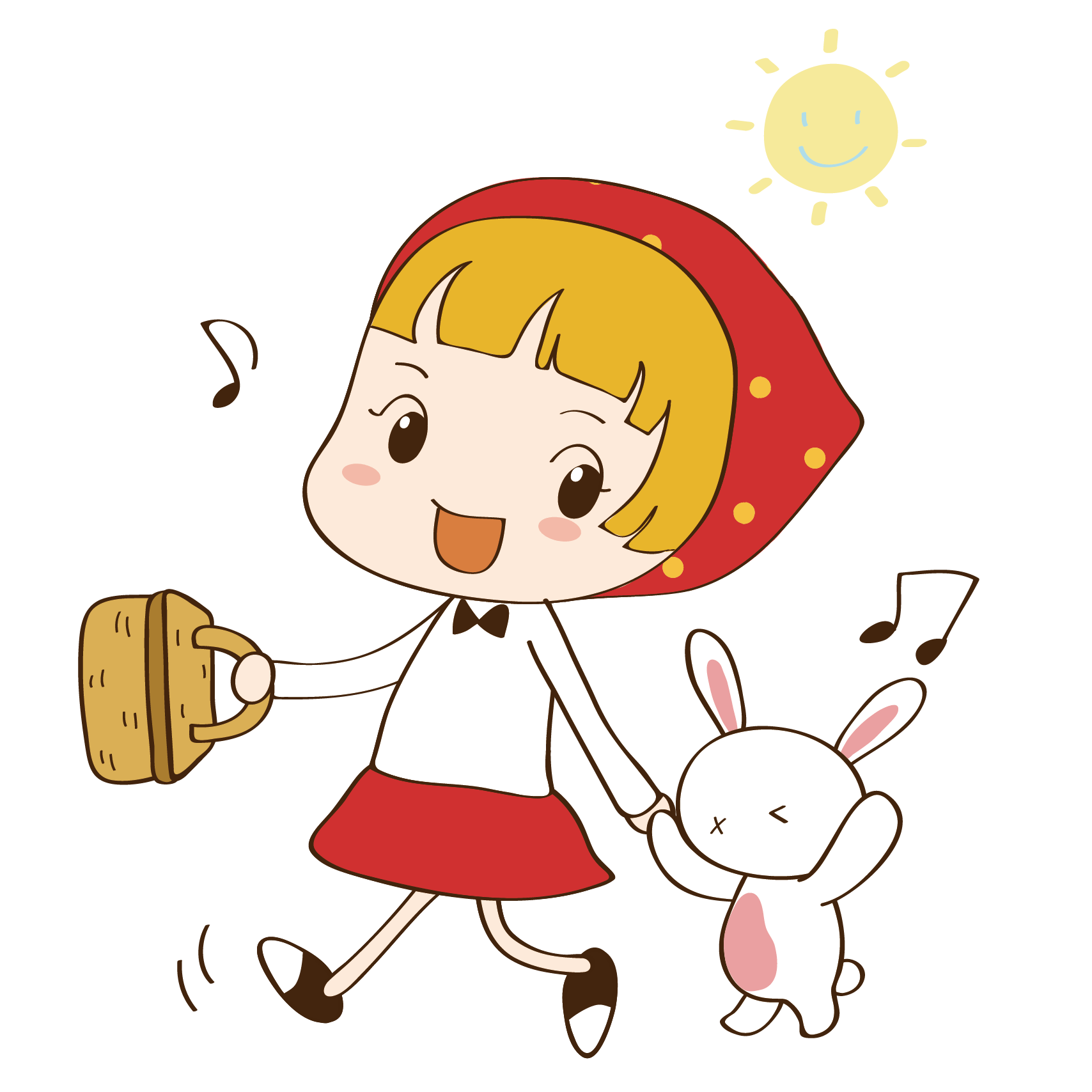 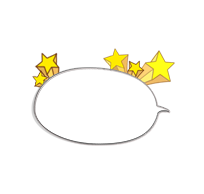 单击此处添加文本单击此处添加文本单击此处添加文本
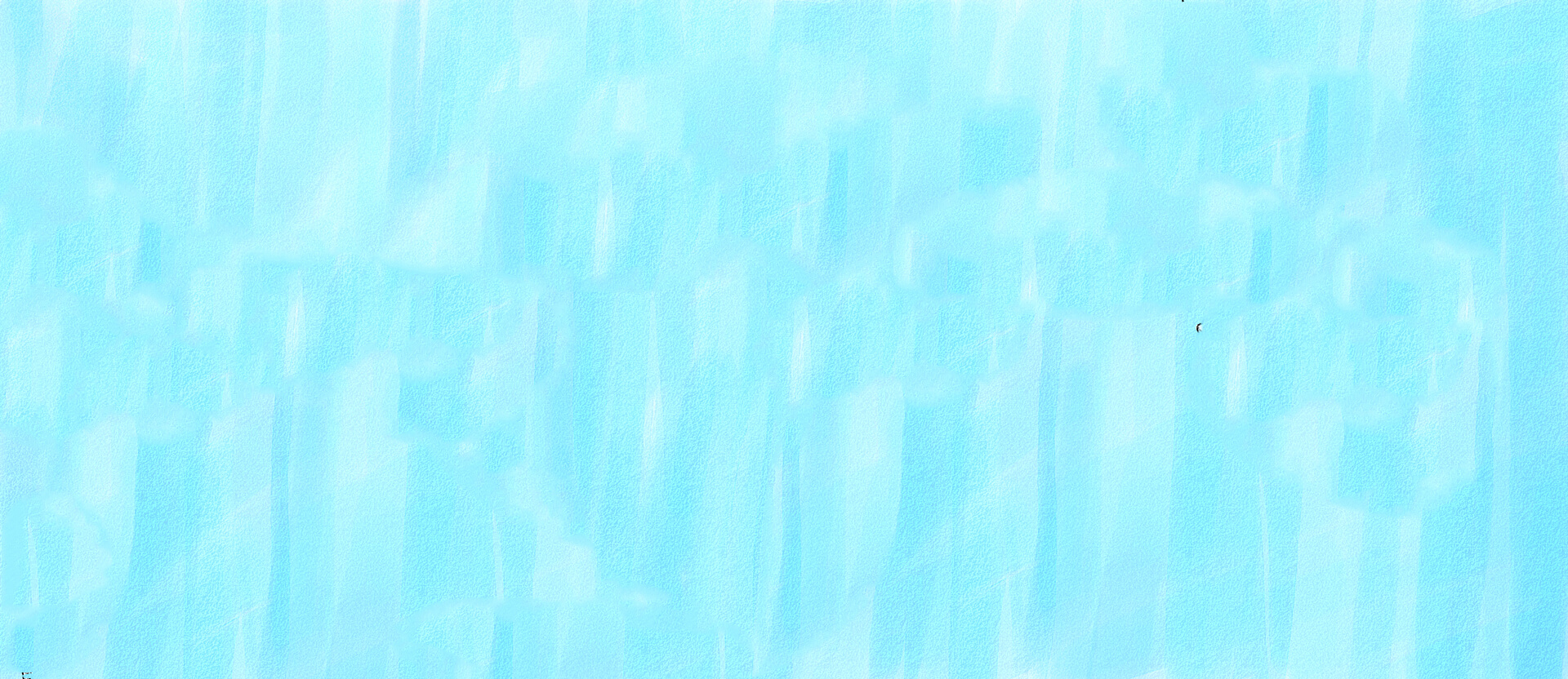 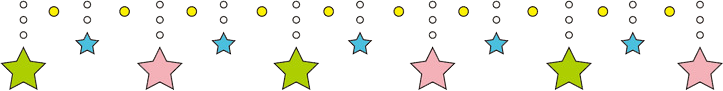 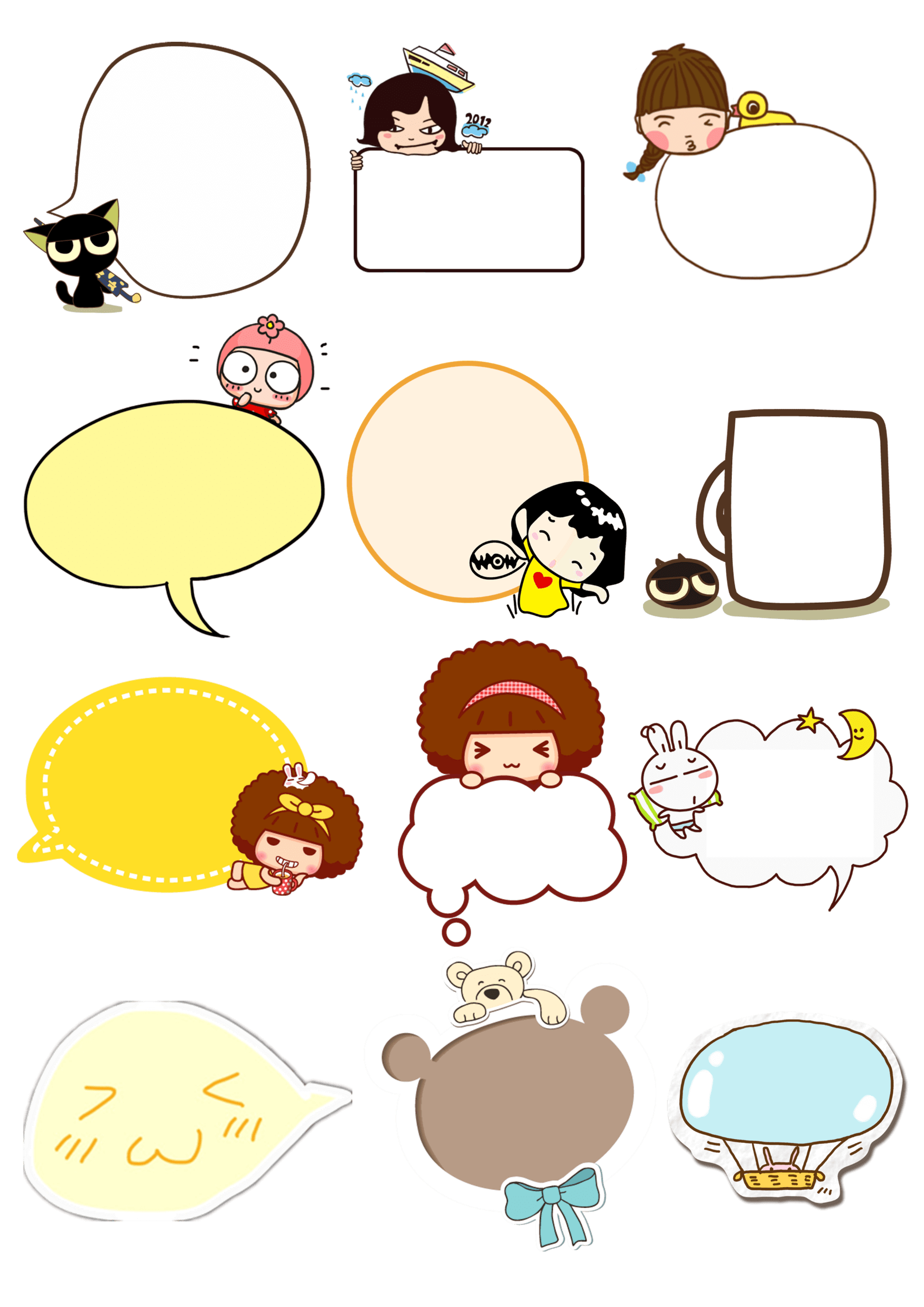 我
誉
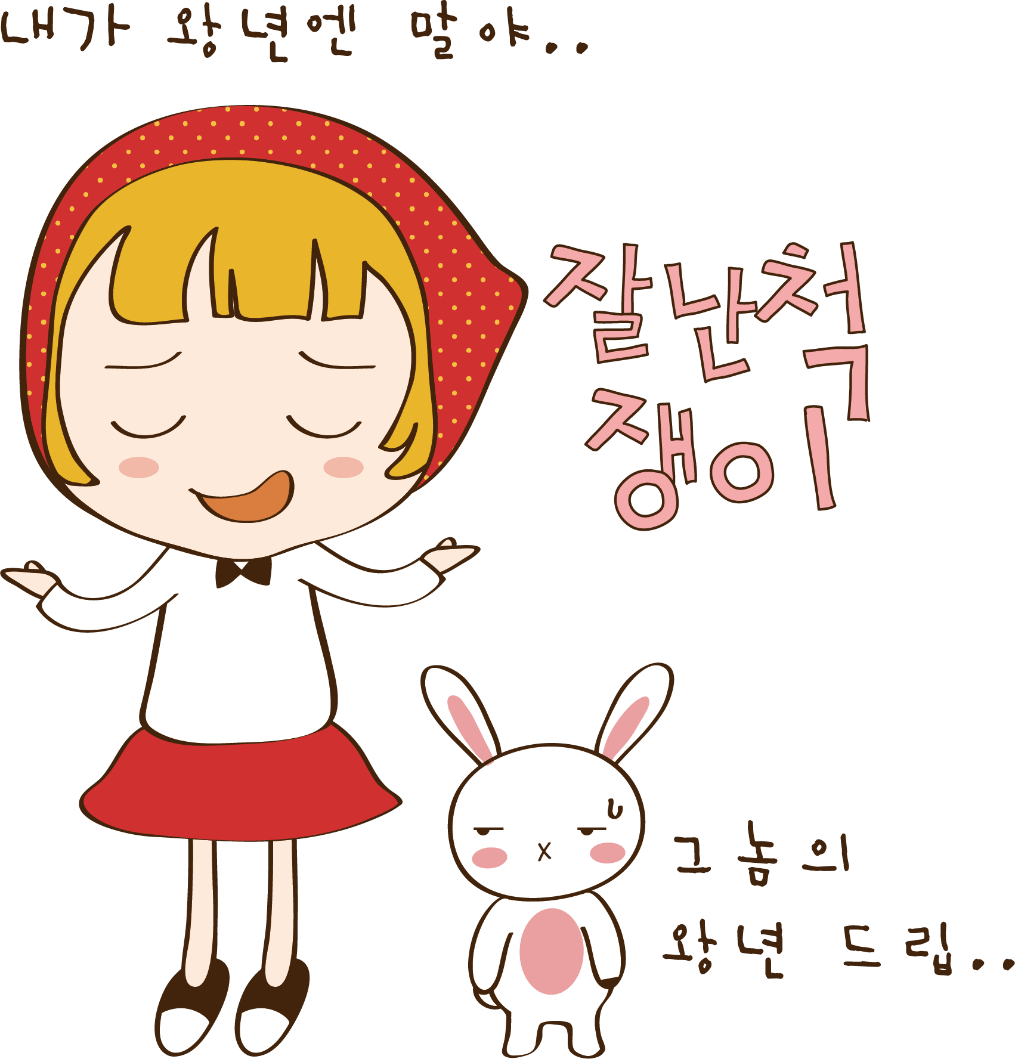 的
荣
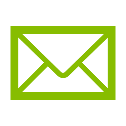 单击添加文本
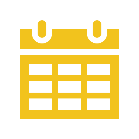 单击添加文本
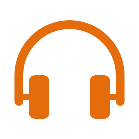 单击添加文本
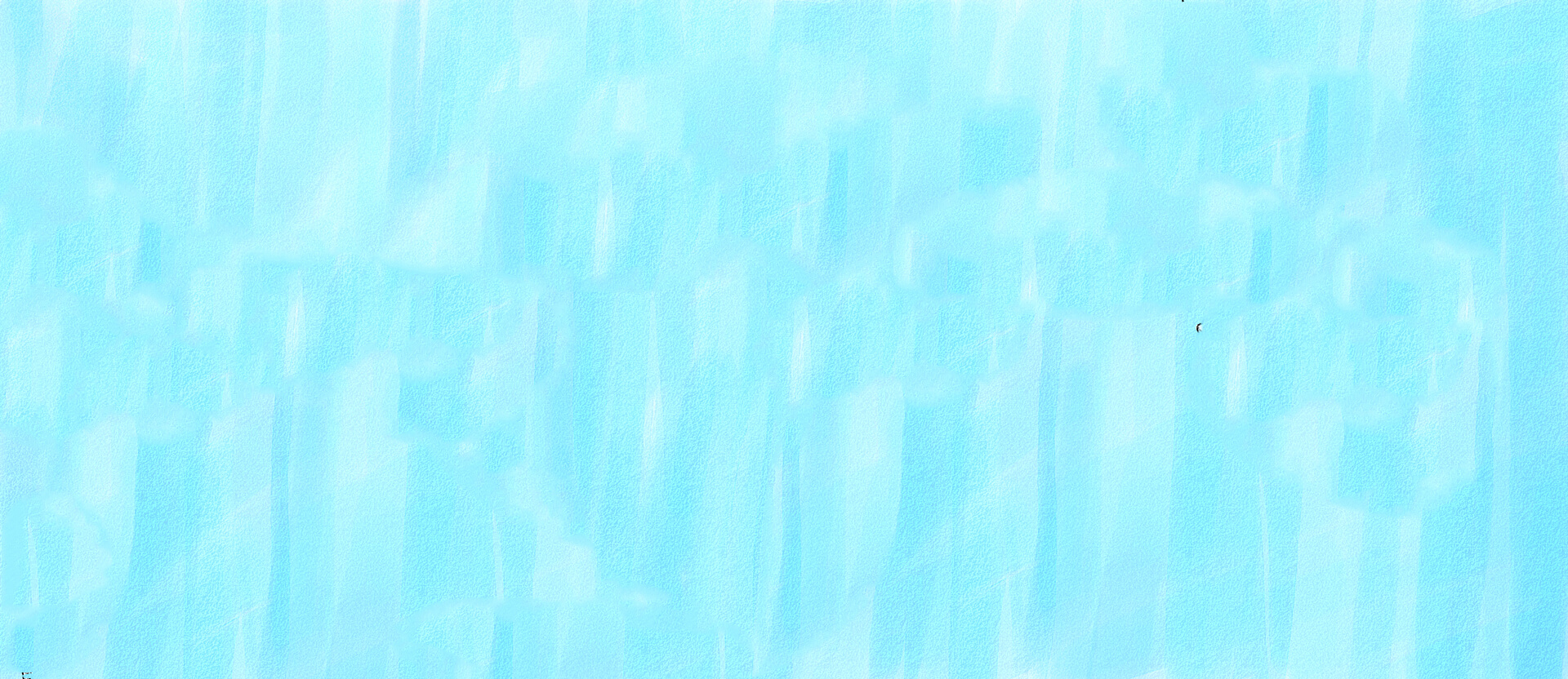 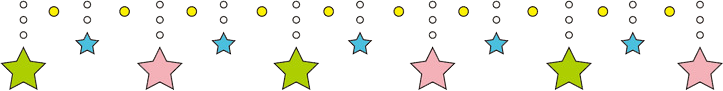 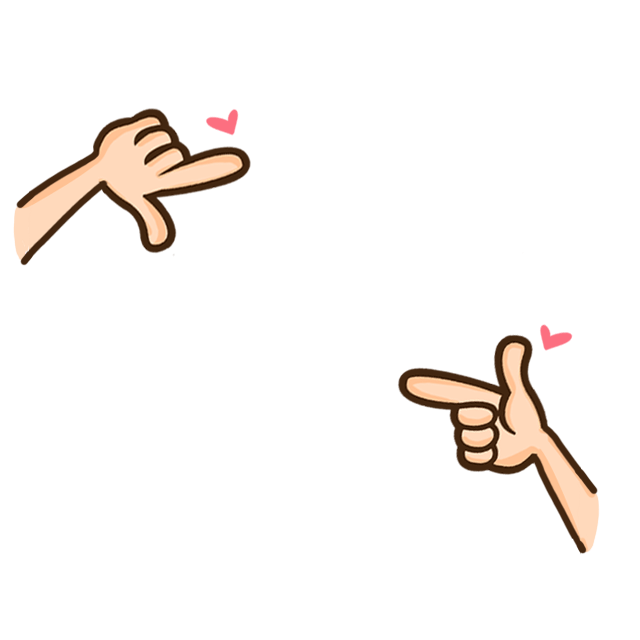 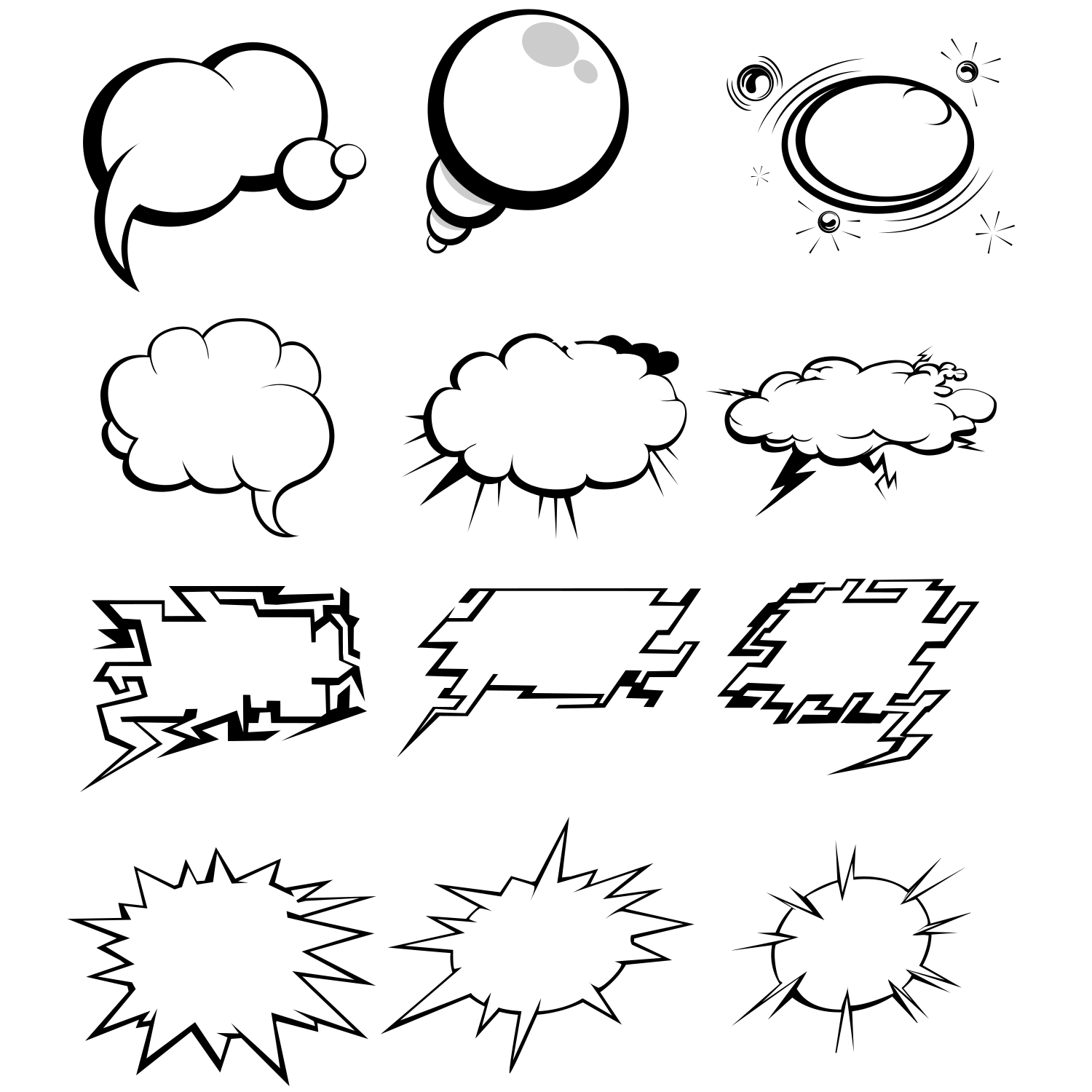 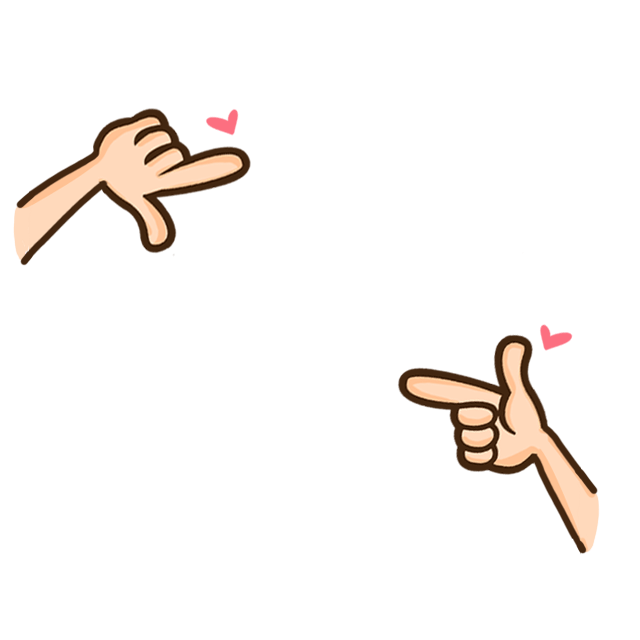 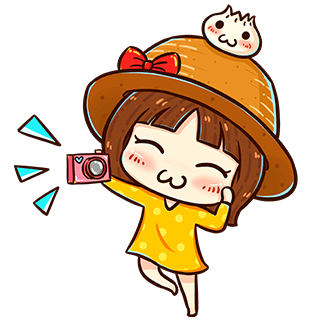 请大家投我一票
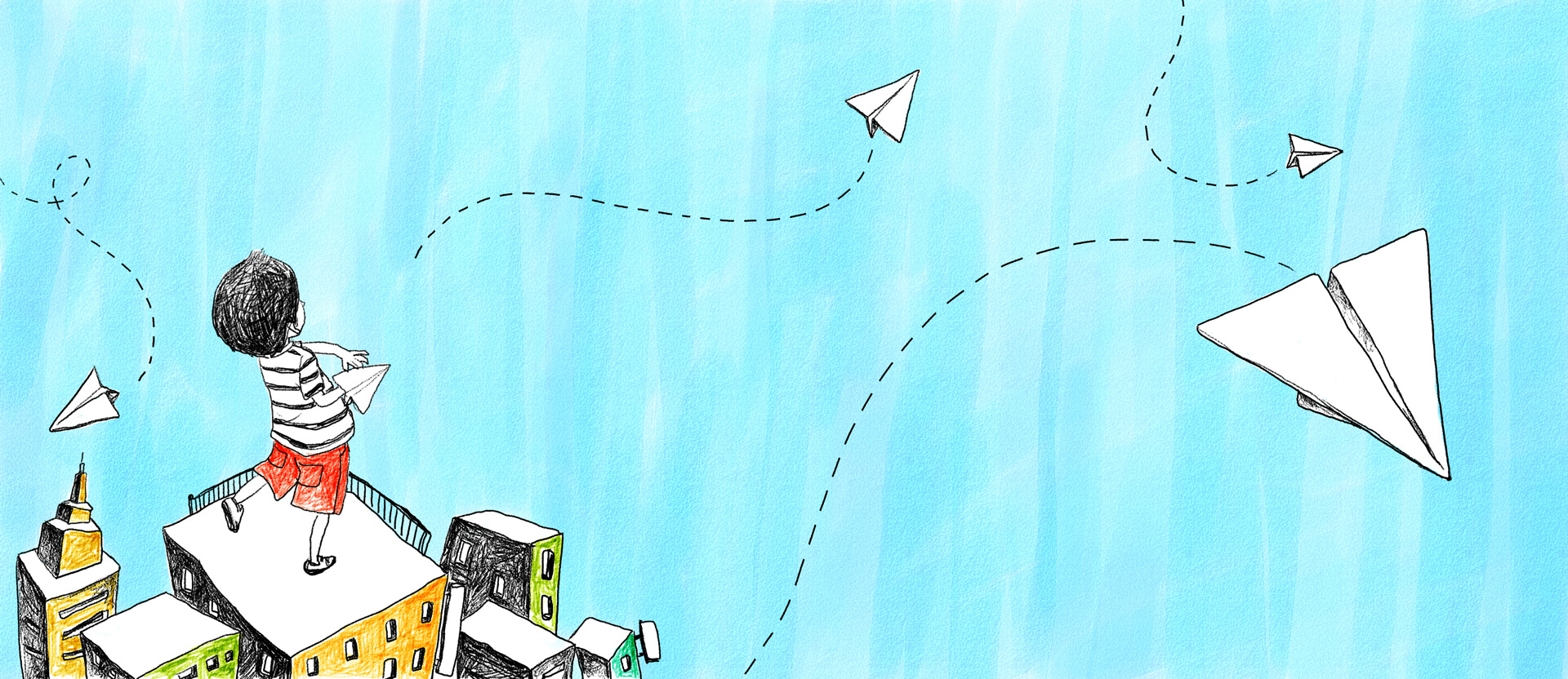 谢
谢
家
大
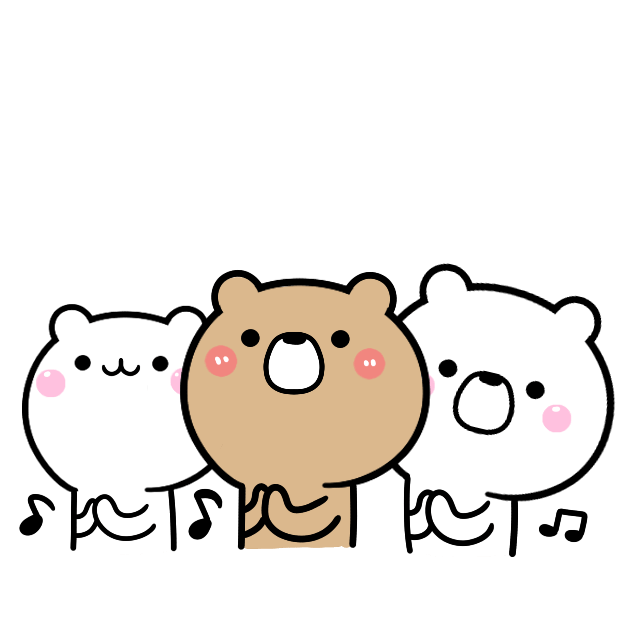 主讲人：PPT营
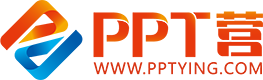 10000+套精品PPT模板全部免费下载
PPT营
www.pptying.com
[Speaker Notes: 模板来自于 https://www.pptying.com    【PPT营】]